Professional Profile Presentation
Janie Shin
About
Debbie Brooks 
Position: Owner/designer
How long: Owned business for 30 years 
Prior experience: Floral design classes at A&M, 5 years in a different floral shop in College Station 
Education: 4 years at A&M (enrolled 1980s)
Major: Changed from Food Technology major to Floral Design 
But not graduated due to starting a family 
Started her own business
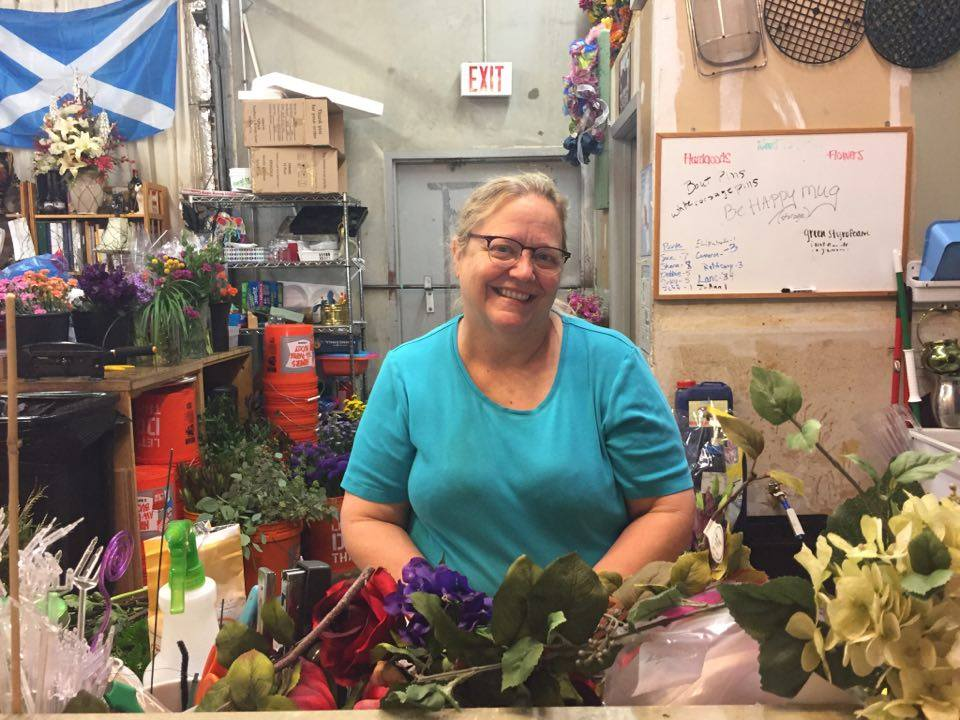 About the job position
“ You never know what’s going to happen.”
Not a low stress job 
The day I interviewed: 
Was working on personal flowers as well as a cemetery decoration, 
1-2 appointments with people 
design, order, and talk 
work on games during the weekend
4 weddings
Busy months: April May and Valentines Day (crazy week)
Skills needed
“You need to know how to lift weights” 
Have to lift buckets weighing around 45 lbs. every day
Social skills
Know how to communicate with customers on what they want 
People skills
During days with emotional events with customers (funerals) know how to control your emotions and get things done
Qualities needed for job
People person (customers and coworkers)
“INITIATIVE” given a list and know how to get it done
Artistic ability
Ex: One of her old employees didn’t know how to make a basic bud vase and had to be taught by 3 different people and at the end had to be let go 
Don’t think floral design is a “part-time” job
Don’t play around
Advice for future florists
Hard job
Find a good clientele 
Know your business
Have background of both business and artistic ability
Know your artistic end and grow that to your best ability
Design even if you are the owner
Questions?
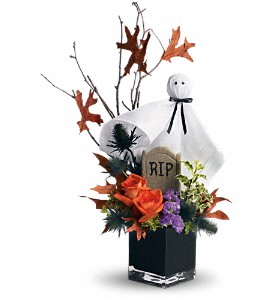 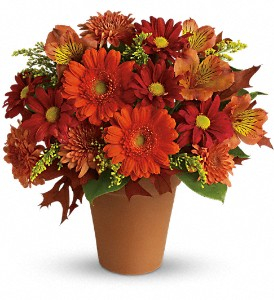 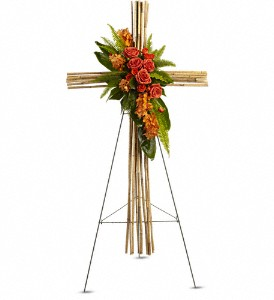 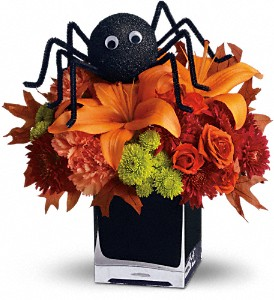 Fall theme
Halloween theme
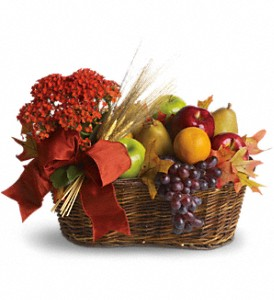 Sympathy piece